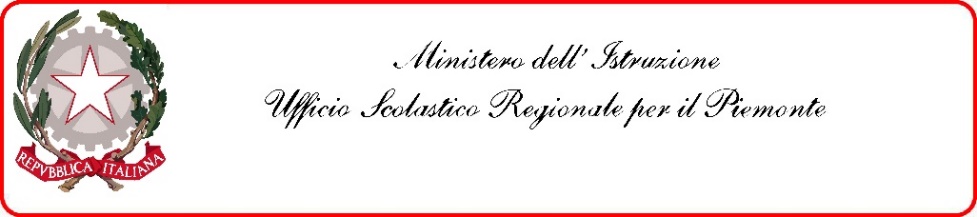 CONFERENZE DI SERVIZIO PER I PRESIDENTI DI COMMISSIONE ESAMI DI STATO 2022  Ambiti Territoriali di: ALESSANDRIA - ASTI - BIELLA  CUNEO – NOVARA    TORINO – VCO - VERCELLI
20 giugno 2022 ore 15.00
21 giugno 2022 ore 9.30
21 giugno 2022 ore 14.30
SITO USR PIEMONTE AREA TEMATICA: ESAME DI STATO 2022
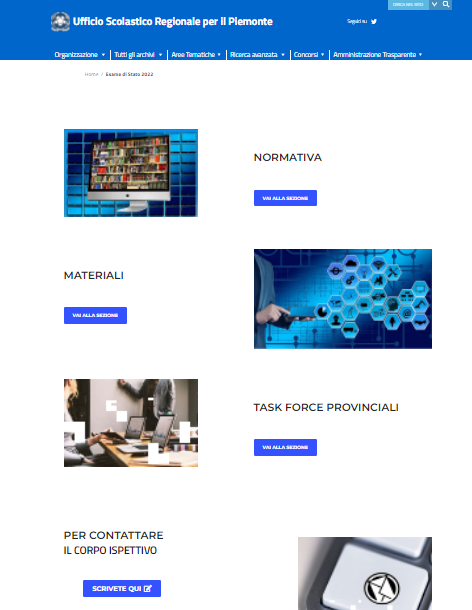 http://www.istruzionepiemonte.it/esame-di-stato-2022/
2
TASK FORCE  -  A.T. ALESSANDRIA
Riccardo ROTA Dirigente scolastico IIS «Sobrero» di Casale Monferrato
rota.riccardo@sobrero.it

Maurizio CARANDINI Dirigente scolastico IC «Borsellino» di Valenza (AL) dirigentescolastico@smpascoli.191.it

Roberto GRENNA Dirigente scolastico IIS «Saluzzo-Plana» di Alessandria 
roberto.grenna@istruzione.it

Filippo PELIZZA Dirigente scolastico IC «Novi 1» di Novi Ligure (AL)
dirigentepelizza@gmail.com

Alberto Pavanello Vicario di sede Ufficio IV A.T. di Alessandria 
alberto.pavanello2@istruzione.it

Roberto MARGARITELLA Docente distaccato Ufficio IV A.T. di Alessandria 
roberto.margaritella@posta.istruzione.it

Giovanni MISCHIATI  Assistente amm.vo Ufficio IV A.T. di Alessandria 
giovannibattista.mischiati.al@istruzione.it
contatti utili 
n. Telefono ref: 0131-18531
3
TASK FORCE  -  A.T. ASTI
Ugo RAPETTI Dirigente scolastico in quiescenza 
ugo.rapetti52@gmail.com

Franco CALCAGNO Dirigente scolastico IIS «Artom» di Asti 
dirigente@itisartom.edu.it

Giorgio MARINO Dirigente scolastico Istituto «Monti» di Asti 
dirigentescolastico@monti.asti.it 

Giovanni BUFFELLI D.S.G.A. IIS «Castigliano» di Asti
dsga@ipsiacastigliano.it

Matteo GORGERINO Responsabile Ufficio Esami di Stato Ufficio IV A.T. di Asti  matteo.gorgerino@istruzione.it

Chiara GIANOTTI Responsabile sicurezza informatica Ufficio IV A.T. di Asti  chiara.gianotti.at@istruzione.it

Paola PRUNOTTO Docente distaccata Ufficio IV A.T. di Asti  paola.prunotto1@posta.istruzione.it

Daniela NEGRO Personale A.T.A. distaccata Ufficio IV A.T. di Asti  daniela.negro.141@posta.istruzione.it
contatti utili 
n. Telefono  ref. 0141 - 537925
4
TASK FORCE  -  A.T. BIELLA
Cesare MOLINARI – Dirigente scolastico IIS «Gae Aulenti» di Biella – 015-402748
ds@iisgaeaulenti.it 

Giuseppina MOTISI – Dirigente Ufficio X A.T. di Biella – 015-8484805 
laura.grilli.bi@istruzione.it

Eva AIELLO – Assistente amm.vo Ufficio X A.T. di Biella – 015-8484838  
eva.aiello.bi@istruzione.it 

Laura GRILLI - Assistente amm.vo Ufficio X A.T. di Biella – 015-8484805 
laura.grilli.bi@istruzione.it
contatti utili 
n. Telefono  ref. 015 8484805
5
TASK FORCE  -  A.T. CUNEO
Roberto GOLÈ Docente distaccato Ufficio VI A.T. di Cuneo - 0171-318.512
roberto.gole@posta.istruzione.it - cell. 339-3013297

Stefania DEPETRIS DSGA in congedo ITC «Bonelli» di Cuneo - 0171-603456 stefania.depetris@itcbonelli.edu.it - cell. 393-5686921

Susanna Maria RICCI Docente I.M. «De Amicis» di Cuneo 
susanna.ricci@liceodeamiciscuneo.edu.it - cell. 346-6556377

Elisabetta SELLERI Funzionario Ufficio VI A.T. di Cuneo - 0171-318534  elisabetta.selleri.cn@istruzione.it 

Rodolfo ARIETTI Funzionario Responsabile Area III Ufficio VI A.T. di Cuneo - 0171-318508 rodolfo.arietti@istruzione.it

Antonio DELOGU Docente distaccato Ufficio VI A.T. di Cuneo - 0171-318554 antonio.delogu@posta.istruzione.it

Maurizio ROSSO Docente distaccato Ufficio VI A.T. di Cuneo - 0171-318565 
maurizio.rosso@posta.istruzione.it
contatti utili 
n. Telefono  ref. 0171.318554
6
TASK FORCE  -  A.T. NOVARA
Gabriella COMINAZZINI Dirigente Scolastico LS «Galilei» di Borgomanero (NO) - 0322-82769
nops04000x@istruzione.it

Francesco TICOZZI Dirigente Scolastico ITIS «Omar» di Novara – 0321-670611
notf03000b@istruzione.it

Elisa MACCARONE DSGA IP «Ravizza» di Novara – 0321-627686
norc01000l@istruzione.it

Carmela DE MATTEIS Referente provinciale esami di Stato Ufficio VII A.T. di Novara – 0321-396802
carmela.dematteis.no@istruzione.it

Elena FACCHI Referente provinciale esami di Stato Ufficio VII A.T. di Novara – 0321-396838 elena.facchi@posta.istruzione.it

Luca MAIDA Referente informatico esami di Stato Ufficio VII A.T. di Novara – 0321-396820
luca.maida.no@istruzione.it
contatti utili 
n. Telefono  ref. 0321 396802
7
TASK FORCE  -  A.T. TORINO
Emanuela AINARDI  Dirigente Scolastico in quiescenza

Tiziana CALANDRI Dirigente Scolastico – ITIS «Majorana» di Grugliasco (TO)

Maria Enrica CAVALLARI Dirigente Scolastico – IIS «Baldessano-Roccati» di Carmagnola (TO)

Anna Luisa CHIAPPETTA Dirigente Scolastico – IIS «Galilei-Ferrari» di Torino

Patrizia DONATONE Dirigente Scolastico – LS «Spinelli» di Torino

Tommaso DE LUCA Dirigente Scolastico – ITIS «Avogadro» di Torino

Doriano FELLETTI Dirigente Scolastico – LS «Newton» di Chivasso (TO)

Paolo ASTUTI D.S.G.A. – IIS «Boselli» di Torino

Rosalba GALLO D.S.G.A. – IIS «Bodoni-Paravia» di Torino

Antonina MANCUSO D.S.G.A. – ITIS «Majorana» di Grugliasco (TO)

Coordinatore del gruppo: dott. Gerardo D’AMATO A.T. di Torino
contatti utili 
E-mail: esamidistato.to@istruzione.it
8
TASK FORCE  -  A.T. VCO
Carmelo ARCORACI Dirigente scolastico IIS «Marconi-Galletti-Einaudi» di Domodossola (VCO)
 
Pierantonio RAGOZZA Dirigente scolastico LS «Spezia» di Domodossola (VCO)

Salvatore MONTANTE Funzionario amm.vo  Ufficio IX A.T. VCO 

Angelo IADEROSA Docente distaccato Ufficio IX A.T. VCO 

Vladimiro DI GREGORIO Funzionario amm.vo Ufficio IX A.T. VCO 

Maria Antonietta CIUFFO Assistente amm.va Ufficio IX A.T. VCO
contatti utili
n. Telefono  ref. 0323 402051/402922 
E-mail: salvatore.montante.vb@istruzione.it E-mail: usp.vb@istruzione.it
9
TASK FORCE  -  A.T. VERCELLI
Paolo MASSARA Dirigente Scolastico IIS «Cavour» di Vercelli

Paoletta PICCO Dirigente Scolastico IIS «Avogadro» di Vercelli

Carmelo PROFETTO Dirigente Scolastico IIS «Lancia» di Borgosesia (VC)

Chiara ROGNONE Docente fuori ruolo utilizzato Ufficio VIII A.T. di Vercelli

Marco ALLOLIO Docente utilizzato Ufficio VIII A.T. di Vercelli
contatti utili 
n. Telefono ref. 0161.228736 - 0161.228726
E-mail: usp.vc@istruzione.it
10
LA CONSULENZA Dei Gruppi di supporto
Contatto prioritario: le task force territoriali
Casi complessi
La consulenza sulle problematiche didattico organizzative sarà curata dalle task force provinciali


Primo interlocutore dei Presidenti di Commissione sono dunque le task force provinciali.
Per casi particolarmente complessi, le task force provinciali o i Presidenti, per ragioni di urgenza, contatteranno il Servizio Ispettivo.
11
VIGILANZA ISPETTIVA
Vigilanza ordinaria 
    (potrà essere in presenza/videoconferenza)

Visita ispettiva in caso di criticità 

Relazione dei Presidenti di Commissione (form online su «Commissione web»)

Relazione dei Dirigenti Tecnici e successiva relazione regionale del Coordinatore del Servizio Ispettivo Piemonte al M.I.
12
Focus
2. Esame in modalità a distanza
1. Prove d’esame
3. Candidati con disabilità, DSA e BES
4. Pubblicazioni
5. Alcune indicazioni operative, valutazione finale, adempimenti conclusivi
13
1. Prove d’esame
Riferimenti utili O.M. 65/2022 
Art. 8
Art. 16, c. 8
Artt. 17, 18, 19, 20, 21, 22
14
Le date
22 giugno 2022: prima prova scritta (durata massima 6 ore)

23 giugno 2022: seconda prova scritta, grafica o scritto grafica, compositivo/esecutiva, musicale e coreutica (la durata della prova,  è prevista nei quadri di riferimento allegati al D.M. n. 769 del 2018)

6 luglio 2022: prima prova scritta suppletiva 
7 luglio 2022: seconda prova scritta suppletiva

Settembre 2022: sessione straordinaria
15
Le date (sessione straordinaria)
Mese di settembre 2022: sessione straordinaria
«In casi eccezionali, qualora non sia possibile sostenere le prove scritte nella sessione suppletiva o sostenere il colloquio, anche in videoconferenza, entro il termine previsto dal calendario deliberato dalla commissione, i candidati possono chiedere di sostenere le prove in un’apposita sessione straordinaria, producendo istanza al presidente entro il giorno successivo all’assenza» (O.M. 65/2022, art. 26, c. 4).
«La sottocommissione, una volta deciso in merito alle istanze, dà comunicazione agli interessati e all’USR competente. Il Ministero, sulla base dei dati forniti dai competenti USR fissa, con apposito provvedimento, i tempi e le modalità di effettuazione degli esami in sessione straordinaria» (O.M. 65/2022, art. 26, c. 5).
16
La prima prova (nazionale)
Tracce
Due per la tipologia A (Analisi e interpretazione di un testo letterario italiano). 
Tre per la tipologia B (Analisi e produzione di un testo argomentativo).
Due per la tipologia C (Riflessione critica di carattere espositivo argomentativo su tematiche di attualità).
Ai sensi dell’art. 17, c. 3, del d.lgs. 62/2017, la prima prova scritta accerta la padronanza della lingua italiana o della diversa lingua nella quale si svolge l’insegnamento, nonché le capacità espressive, logico-linguistiche e critiche del candidato. 
Consiste nella redazione di un elaborato con differenti tipologie testuali in ambito artistico, letterario, filosofico, scientifico, storico, sociale, economico e tecnologico.
La valutazione
Fino a un massimo di 15 punti. 
Griglia di valutazione elaborata dalla Commissione ai sensi del QdR allegato al D.M. 1095/2019.
Punteggio in ventesimi, convertito in quindicesimi sulla base della Tab. 2 allegata alla O.M. 65/2022.
17
Prove in formato speciale
«I testi della prima prova scritta sono trasmessi dal Ministero anche in codice Braille, ove vi siano scuole che le richiedano per candidati non vedenti. Per i candidati che non conoscono il codice Braille si possono richiedere ulteriori formati (audio e/o testo), oppure la Commissione può provvedere alla trascrizione del testo ministeriale su supporto informatico, mediante scanner fornito dalla scuola, autorizzando in ogni caso anche l’utilizzazione di altri ausili idonei, abitualmente in uso nel corso dell’attività scolastica ordinaria»
(O.M. 65/2022, art. 24, c. 5).
18
La seconda prova (elaborata dalla Commissione)
Quale disciplina
Per l’anno scolastico 2021/2022, la disciplina oggetto della seconda prova scritta per ciascun percorso di studio è individuata dagli Allegati B/1, B/2, B/3 alla O.M. 65/2022.
La seconda prova ha per oggetto una o più discipline caratterizzanti il corso di studio ed è intesa ad accertare le conoscenze, le abilità e le competenze attese dal profilo educativo culturale e professionale dello studente dello specifico indirizzo.
La valutazione
Fino a un massimo di 10 punti. 
Griglia di valutazione elaborata dalla Commissione ai sensi dei QdR allegati al D.M. 769/2018.
Punteggio in ventesimi, convertito in decimi sulla base della Tab. 3 allegata alla O.M. 65/2022.
19
Elaborazione della seconda prova (Commissione)
«Per tutte le classi quinte dello stesso indirizzo, articolazione, opzione presenti nell’istituzione scolastica i docenti titolari della disciplina oggetto della seconda prova di tutte le sottocommissioni operanti nella scuola elaborano collegialmente, entro il 22 giugno, tre proposte di tracce, sulla base delle informazioni contenute nei documenti del consiglio di classe di tutte le classi coinvolte; tra tali proposte viene sorteggiata, il giorno dello svolgimento della seconda prova scritta, la traccia che verrà svolta in tutte le classi coinvolte.
- Quando nell’istituzione scolastica è presente un’unica classe di un determinato indirizzo, articolazione, opzione, l’elaborazione delle tre proposte di tracce è effettuata dalla singola sottocommissione, entro il 22 giugno, sulla base delle informazioni contenute nel documento del consiglio di classe e delle proposte avanzate dal docente titolare della disciplina oggetto della prova. Il giorno dello svolgimento della seconda prova scritta si procede al sorteggio» (O.M. 65/2022, art. 20, c. 2).
- «Nel liceo scientifico, poiché la seconda prova verte su Matematica, sia per l’indirizzo tradizionale, che per l’opzione Scienze applicate e per la sezione sportiva, l’elaborazione delle proposte di tracce coinvolgerà i docenti titolari dell’insegnamento in tutte le classi dei suddetti percorsi presenti nell’istituzione scolastica» (Nota DGOSV prot. 7775, del 28-3-2022)
20
Durata della seconda prova
«La durata della seconda prova è prevista nei quadri di riferimento allegati al D.M. n. 769 del 2018. Qualora i suddetti quadri di riferimento prevedano un range orario, la durata è definita dalla sottocommissione con le modalità di cui all’articolo 20» (O.M. 65/2022, art. 17, c. 2).
«Qualora i suddetti quadri di riferimento prevedano un range orario per la durata della prova, ciascuna sottocommissione, entro il giorno 21 giugno 2022, definisce collegialmente tale durata» (O.M. 65/2022, art. 20, c. 4).
«Le prove, nei casi previsti, proseguono nei giorni successivi, a eccezione del sabato; in tal caso, le stesse continuano il lunedì successivo» (O.M. 65/2022, art. 17, c. 4).
N.B. La giornata del sabato è invece prevista per le correzioni e per i colloqui.
21
Casi specifici (liceo artistico)
Entrando nello specifico della predisposizione della seconda prova, si osserva che, in particolare per il Liceo artistico, l’espressione riportata nei Quadri di Riferimento del Liceo artistico “durata massima tre giorni”, è da intendersi come tempo previsto per lo svolgimento della prova, così come emerso da confronto con la struttura tecnica esami di stato del Ministero dell’Istruzione nelle scorse settimane. Tale prova si compone di quattro fasi (a. schizzi preliminari e bozzetti; b. restituzione tecnico-grafica coerente con il progetto; c. realizzazione di modello o prototipo di una parte significativa del progetto; d. relazione illustrativa puntuale e motivata sulle scelte di progetto) che non possono essere ridotte o compresse e che devono essere integralmente svolte.
È bene tenere presente che, nel caso in cui una scuola avesse operato con simulazioni inserite nel Documento del Consiglio di classe che differiscono, con riferimento alla tempistica sopra citata, dal contenuto dei Quadri di Riferimento del 2018, il Presidente di Commissione è tenuto ad attenersi alle disposizioni dell’O.M. 65/2022.
22
Casi specifici (liceo linguistico)
(FAQ  M.I.)
I due testi scritti previsti dai relativi Quadri di Riferimento adottati con D.M. 769/2018 sia per la comprensione sia per la produzione NON sono alternativi fra loro ma devono essere svolti entrambi.
I citati Quadri di Riferimento prevedono infatti che la prova si articoli in due parti:a) comprensione di due testi scritti, uno di genere letterario e uno di genere non letterario, complessivamente di 1.000 parole (10% in più o in meno) con risposte a 15 domande aperte e/o chiuse; il numero complessivo di parole può essere inferiore nel caso in cui il testo letterario sia un testo poetico; il numero di domande è un numero complessivo riferito ai due testi.b) produzione di due testi scritti, uno di tipo argomentativo e l’altro di tipo narrativo o descrittivo (ad esempio: saggio, articolo, recensione, relazione, e così via), ciascuno della lunghezza di circa 300 parole.
23
Precisazioni per la seconda prova nei licei coreutici e musicali
«Nei licei coreutici, al fine di consentire all'intera commissione di assistere alle esibizioni collettive della sezione di danza classica e della sezione di danza contemporanea, si procede prima alla esibizione collettiva della sezione di danza classica e dopo due ore all'esibizione collettiva della sezione di danza contemporanea.
I candidati che hanno effettuato l'esibizione collettiva di danza classica procedono, subito dopo sotto adeguata vigilanza, alla stesura della relazione accompagnatoria e analogamente fanno i candidati della sezione di danza contemporanea» (O.M. 65/2022, art. 20, c. 8).
«Nei licei sia musicali sia coreutici, qualora necessario, al fine di assicurare il regolare svolgimento dell'esame, con decisione motivata del presidente, la seconda parte della seconda prova può svolgersi in due o più giorni con convocazione dei candidati, per tipologia di strumento nei licei musicali e per tipologia di danza nei licei coreutici» (O.M. 65/2022, art. 20, c. 9). 
«Per lo svolgimento della seconda parte della prova d'esame (esecuzione individuale) non è consentita l'esecuzione di passi a due /duetti, essendo già stata offerta al candidato la possibilità di esibirsi in una performance collettiva della prima parte della prova» (O.M. 65/2022, art. 20, c. 9).
24
Percorsi di istruzione professionale
La seconda prova ha carattere pratico ed è tesa ad accertare le competenze professionali acquisite dal candidato. 

Per l'anno scolastico 2021-22, l'intera prova è predisposta dai docenti dell'istituzione scolastica con le modalità di cui all’art. 20 commi 2 e 3 dell’ O.M. 65/2022.
Nei percorsi di secondo livello di istruzione professionale la Commissione d'esame tiene conto, del percorso di studio personalizzato (PSP) formalizzato nel patto formativo individuale (PFI), privilegiando tipologie funzionali alla specificità dell'utenza.
25
Indicazioni operative per la seconda prova
È consentito l’uso delle calcolatrici scientifiche e/o grafiche elencate in allegato alla nota M.I. DGOSV n. 5641 del 30-3-2018, aggiornata  con nota M.I. DGOSV n. 22274 del 30-10-2019 e con nota M.I. DGOSV n. 7673 del 25-3-2022. «Per consentire alla commissione d'esame il controllo dei dispositivi in uso, i candidati che intendono avvalersi della calcolatrice devono consegnarla alla commissione in occasione dello svolgimento della prima prova scritta» (O.M. 65/2022, art. 20, c. 11). 
«Negli istituti che mettono a disposizione delle commissioni e dei candidati i materiali e le necessarie attrezzature informatiche e laboratoriali (con esclusione di internet), è possibile effettuare la prova progettuale (per esempio, di Progettazione, costruzioni e impianti e di analoghe discipline) avvalendosi del CAD. È opportuno che tutti i candidati della stessa classe eseguano la prova secondo le medesime modalità operative» (O.M. 65/2022, art. 20, c. 10). 
È possibile utilizzare applicativi in cloud, solo se la necessità è prevista nel documento del 15 maggio e/o nelle programmazioni didattiche dei docenti delle discipline di riferimento, purché: 1) si utilizzino i dispositivi forniti dalla scuola connessi a una sottorete creata per l’occasione, con autenticazione del candidato e conseguente tracciamento di tutte le sue interazioni in rete; 2) la connessione sia attivata all’inizio della prova e disattivata allo scadere delle ore di lavoro; 3) non vengano assolutamente utilizzati dispositivi personali e di condivisione della rete personale tramite hotspot (FAQ M.I.).
26
Il colloquio
Ai sensi dell’art. 17, c. 9, del d. lgs. 62/2017, il colloquio ha la finalità di accertare il conseguimento del profilo educativo, culturale e professionale della studentessa o dello studente (PECUP). 
Nello svolgimento dei colloqui la Commissione d’esame tiene conto delle informazioni contenute nel Curriculum dello studente.  Il Curriculum può avere un ruolo anche nella predisposizione e nell’assegnazione, da parte della sottocommissione, dei materiali da sottoporre ai candidati, tenendo conto del percorso didattico effettivamente svolto e con riguardo anche alle iniziative di individualizzazione e personalizzazione eventualmente intraprese nel percorso di studi (O.M. 65/2022, art. 22, c. 5). 
A seguito dell’operazione di consolidamento pre-esame da parte delle segreterie, il Curriculum viene messo direttamente a disposizione dei commissari d’esame tramite l’applicativo “Commissione web” oppure, nel caso la Commissione sia stata motivatamente impossibilitata ad avvalersi di tale applicativo, in formato digitale nelle modalità che la segreteria scolastica abbia ritenuto più opportune (Nota  M.I. DGOSV, prot. n. 8415 del  31-3-2022).
27
Modalità di svolgimento e durata
Materiali
L’O.M. 65/2022 non prestabilisce la durata del colloquio. 
È la sottocommissione che cura l’equilibrata articolazione e durata delle fasi del colloquio e il coinvolgimento delle diverse discipline, evitando una rigida distinzione tra le stesse. 
I commissari possono condurre l’esame in tutte le discipline per le quali hanno titolo secondo la normativa vigente, anche relativamente alla discussione degli elaborati relativi alle prove scritte.
Il colloquio si svolge a partire dall’analisi, da parte del candidato, del materiale scelto dalla sottocommissione, attinente alle Indicazioni nazionali per i Licei e alle Linee guida per gli istituti tecnici e professionali. 
Il materiale è costituito da un testo, un documento, un’esperienza, un progetto, un problema.
La sottocommissione provvede alla predisposizione e all’assegnazione dei materiali all’inizio di ogni giornata di colloquio, prima dell’avvio dei colloqui stessi, per i relativi candidati. 
Nella predisposizione dei materiali e nella assegnazione ai candidati, la sottocommissione tiene conto del percorso didattico effettivamente svolto, in coerenza con il documento di ciascun Consiglio di classe.
28
Il colloquio nei percorsi di secondo livello dell’istruzione degli adulti
I candidati, il cui percorso di studio personalizzato definito nell'ambito del patto formativo individuale (PFI) prevede, nel terzo periodo didattico, l'esonero dalla frequenza di unità di apprendimento riconducibili a intere discipline, possono a richiesta essere esonerati dall'esame su tali discipline nell'ambito del colloquio.
La sottocommissione propone al candidato di analizzare testi, documenti, esperienze, progetti e problemi per verificare l’ acquisizione dei contenuti e dei metodi propri delle singole discipline previste dal suddetto percorso di studio personalizzato.
Per i candidati che non hanno svolto i PCTO, il colloquio valorizza il patrimonio culturale della persona a partire dalla sua storia professionale e individuale, quale emerge dal patto formativo individuale, e favorisce una rilettura biografica del percorso, anche nella prospettiva dell'apprendimento permanente.
29
Progetto Esabac e Esabac Techno: prove specifiche
Anche quest’anno la terza prova scritta è sostituita da prove orali
Per le sezioni di percorsi liceali, ove attivato il progetto Esabac, si svolgono una prova orale in lingua e letteratura francese e una prova orale che verte sulla disciplina non linguistica, storia veicolata in francese.
Per le sezioni di istruzione tecnica, ove è attivato il progetto Esabac Techno, si svolgono una prova orale in lingua, cultura e comunicazione francese e una prova orale che verte sulla disciplina non linguistica, storia veicolata in francese.
Le prove sono valutate separatamente per il rilascio dei diplomi.
Per le prove del Baccalauréat si specifica che la distinta valutazione avviene in ventesimi (le commissioni possono predisporre apposite griglie di valutazione). 
Della valutazione di tali prove si tiene conto anche nell’ambito della valutazione generale del colloquio (riconducendo l’accertamento delle competenze linguistico-comunicative e delle conoscenze e competenze specifiche agli indicatori della griglia di valutazione della prova orale). 
Resta in ogni caso esclusa la possibilità di effettuare una media aritmetica tra la valutazione ai fini del Baccalauréat / attestazione dei percorsi internazionali e la valutazione complessiva del colloquio d’esame (O.M. 65/2022, art. 23).
30
Percorsi a opzione internazionale
Il diploma, rilasciato in esito al superamento dell'esame di Stato e accompagnato dalla specifica attestazione, consente l'accesso agli istituti di istruzione superiore dei relativi paesi senza obbligo, per gli studenti interessati, di sottoporsi ad un esame di idoneità linguistica (O.M. 65/2022, art. 23).
I candidati delle sezioni dei percorsi con opzioni internazionale cinese, spagnolo e tedesca sostengono una prova orale sulle relative lingue e letterature sulla disciplina non linguistica, storia, veicolata nella relativa lingua straniera.
Della valutazione della prova si tiene conto nell'ambito della valutazione generale del colloquio.
Il diploma, rilasciato in esito al superamento dell'esame di Stato e accompagnato dalla specifica attestazione, consente l'accesso agli istituti di istruzione superiore dei relativi paesi senza obbligo, per gli studenti interessati, di sottoporsi ad un esame di idoneità linguistica.
31
CLIL – PCTO – Educazione civica
Valutazione
Per quanto concerne le conoscenze e le competenze della disciplina non linguistica (DNL) veicolata in lingua straniera attraverso la metodologia CLIL, il colloquio può accertarle qualora il docente della disciplina coinvolta faccia parte della sottocommissione di esame (O.M. 65/2022, art. 22, c. 6).
Il candidato presenterà le esperienze svolte nell’ambito dei PCTO mediante una breve relazione o un prodotto multimediale.
Il candidato dimostrerà di aver maturato le Competenze nell’insegnamento trasversale di Ed. Civica come definite nel curricolo d’Istituto e previste dalle attività declinate dal documento del Consiglio di classe. La trattazione delle tematiche connesse a tale insegnamento può avvenire in qualunque fase del colloquio. Non è perciò prevista una sezione specifica del colloquio dedicata all’Educazione civica.
La sottocommissione dispone di 25 punti per la valutazione del colloquio. 
La sottocommissione procede alla attribuzione del punteggio del colloquio sostenuto da ciascun candidato nello stesso giorno nel quale il colloquio viene espletato. Il punteggio è attribuito dall’intera sottocommissione, compreso il Presidente, secondo la griglia di valutazione di cui all’allegato A all’O.M. 65/2022.
32
2. Esame in modalità a distanza
Prove scritte
Commissari in videoconferenza
«Anche ai sensi di quanto previsto all’articolo 35, commi 2 e 3: a) nel solo caso in cui le condizioni epidemiologiche e le disposizioni delle autorità competenti lo richiedano, fermo restando quanto previsto all’articolo 8 e 26, comma 2, i lavori delle commissioni e i colloqui possono svolgersi in videoconferenza. Le prove scritte si svolgono necessariamente in presenza» (O.M. 65/2022, art. 30, c. 1, lettera a).
«Nei casi in cui uno o più commissari d’esame siano impossibilitati a seguire i lavori in presenza, incluse le prove d’esame e ferma restando la necessità di garantire la necessaria assistenza e sorveglianza durante lo svolgimento delle prove scritte, in conseguenza di specifiche disposizioni sanitarie connesse all’emergenza epidemiologica, il presidente dispone la partecipazione degli interessati in videoconferenza» (O.M. 65/2022, art. 30, c. 1, lettera c).
33
Candidati in videoconferenza
«I candidati che, per sopravvenuta impossibilità dovuta a malattia o ad altri gravi documentati impedimenti, non possono lasciare il proprio domicilio per l’effettuazione del colloquio inoltrano al presidente della commissione d’esame motivata richiesta di effettuazione del colloquio a distanza, corredandola di idonea documentazione. Il presidente della commissione dispone la modalità d’esame in videoconferenza. 
Diversamente, i candidati che non possono lasciare il proprio domicilio per lo svolgimento delle prove scritte, che debbono obbligatoriamente essere effettuate in presenza, vengono rinviati alle sessioni suppletiva o straordinaria secondo quanto previsto all’articolo 26» (O.M. 65/2022, art. 8, c. 2).
«Ai candidati che, a seguito di assenza per malattia, debitamente certificata, o dovuta a grave documentato motivo, riconosciuto tale dalla sottocommissione, si trovano nell’assoluta impossibilità di partecipare, anche in videoconferenza, al colloquio nella data prevista, è data facoltà di sostenere la prova stessa in altra data entro il termine di chiusura dei lavori previsto dal calendario deliberato dalla commissione» (O.M. 65/2022, art. 26, c. 3).
34
Candidati con disabilità in videoconferenza
«Il consiglio di classe, inoltre, acquisisce elementi, sentita la famiglia, per stabilire per quali studenti sia necessario provvedere, in ragione del PEI, allo svolgimento del colloquio in modalità telematica ai sensi dell’articolo 8, qualora l’esame orale in presenza, anche per effetto dell’applicazione delle eventuali misure sanitarie di sicurezza, risultasse inopportuno o di difficile attuazione. 
In caso di esigenze sopravvenute dopo l’insediamento della commissione con la riunione plenaria, all’attuazione del presente comma provvede il presidente, sentita la sottocommissione» (O.M. 65/2022, art. 24, c. 2).
35
3.1 Candidati con disabilità
Equipollenza delle prove
«Il consiglio di classe stabilisce la tipologia delle prove d’esame, se con valore equipollente o non equipollente, in coerenza con quanto previsto all’interno del piano educativo individualizzato (PEI).
Le prove d’esame, ove di valore equipollente, determinano il rilascio del titolo di studio conclusivo del secondo ciclo di istruzione. Nel diploma finale non è fatta menzione dello svolgimento delle prove equipollenti.
Agli studenti con disabilità per i quali sono state predisposte dalla sottocommissione, in base alla deliberazione del consiglio di classe di cui al comma 1, prove d’esame non equipollenti, o che non partecipano agli esami o che non sostengono una o più prove, è rilasciato l’attestato di credito formativo di cui all’articolo 20, comma 5, del d. lgs. 62/2017. Il riferimento all’effettuazione delle prove d’esame non equipollenti è indicato solo nell’attestazione e non nei tabelloni dell’istituto, né nell’area documentale riservata del registro elettronico, cui accedono tutti gli studenti della classe di riferimento» (O.M. 65/2022, art. 24 c. 1, 3, 9).
36
Durata prove scritte
Valutazione
«La commissione può assegnare un tempo differenziato per l’effettuazione delle prove scritte da parte del candidato con disabilità. I tempi più lunghi nell'effettuazione delle prove scritte non possono di norma comportare un maggior numero di giorni rispetto a quello stabilito dal calendario degli esami» (O.M. 65/2022, art. 24, c. 7).
«Le sottocommissioni adattano, ove necessario, al PEI le griglie di valutazione delle prove scritte e la griglia di valutazione della prova orale di cui all’allegato A» (O.M. 65/2022, art. 24, c. 8).
37
3.2 Candidati con DSA
Valutazione
Modalità di svolgimento delle prove scritte
«Nello svolgimento delle prove d’esame, i candidati con DSA possono utilizzare, ove necessario, gli strumenti compensativi previsti dal PDP e possono utilizzare tempi più lunghi di quelli ordinari per l’effettuazione delle prove scritte. I candidati possono usufruire di dispositivi per l’ascolto dei testi delle prove scritte registrati in formati “mp3”. Per la piena comprensione del testo delle prove scritte, la commissione può prevedere, in conformità con quanto indicato dal capitolo 4.3.1 delle Linee guida allegate al D.M. n. 5669 del 2011, di individuare un proprio componente che legga i testi delle prove scritte. Per i candidati che utilizzano la sintesi vocale, la commissione può provvedere alla trascrizione del testo su supporto informatico» (O.M. 65/2022, art. 25, c. 2).
«Le sottocommissioni adattano, ove necessario, al PDP le griglie di valutazione delle prove scritte e la griglia di valutazione della prova orale di cui all’allegato A» (O.M. 65/2022, art. 25, c. 2).
38
3.3 Candidati con altri BES
Modalità di svolgimento delle prove scritte
«Per le situazioni di studenti con altri bisogni educativi speciali, formalmente individuate dal consiglio di classe, il consiglio di classe trasmette alla sottocommissione l’eventuale piano didattico personalizzato. Per tali studenti non è prevista alcuna misura dispensativa in sede di esame, mentre è assicurato l’utilizzo degli strumenti compensativi già previsti per le verifiche in corso d’anno. 
Gli studenti che sostengono con esito positivo l’esame di Stato alle condizioni cui al presente comma conseguono il diploma conclusivo del secondo ciclo di istruzione» (O.M. 65/2022, art. 25, c. 6).
39
4. Pubblicazioni
Giorno e orario seconda prova scritta
Esito degli scritti
«Il presidente stabilisce, per ciascuna delle sottocommissioni, il giorno e/o l’orario d’inizio della prova, dandone comunicazione all’albo dell’istituto o degli eventuali istituti interessati» (O.M. 65/2022, art. 20, c. 4). 

«Al termine della riunione plenaria, il presidente della commissione dà notizia del calendario dei colloqui e delle distinte date di pubblicazione dei risultati relativi a ciascuna sottocommissione. Il calendario dei colloqui viene reso disponibile a ciascun candidato interno nell’area riservata del registro elettronico cui accedono tutti gli studenti della classe di riferimento; ai candidati esterni il calendario viene trasmesso via e-mail» (O.M. 65/2022, art. 15, c. 6).
«Il punteggio attribuito a ciascuna prova scritta è pubblicato per tutti i candidati, ivi compresi i candidati con DSA che abbiano sostenuto prove orali sostitutive delle prove scritte in lingua straniera e i candidati con disabilità che abbiano sostenuto gli esami con prove relative al percorso didattico differenziato, tramite affissione di tabelloni presso l’istituzione scolastica sede della sottocommissione, nonché, distintamente per ogni classe, solo e unicamente nell’area documentale riservata del registro elettronico, cui accedono gli studenti della classe di riferimento, almeno due giorni prima della data fissata per l’inizio dello svolgimento dei colloqui. Vanno esclusi dal computo le domeniche e i giorni festivi intermedi» (O.M. 65/2022, art. 21, c. 3).
Calendario dei colloqui
40
Esiti finali
Esiti ESABAC
«L’esito dell’esame, con l’indicazione del punteggio finale conseguito, inclusa la menzione della lode, è pubblicato al termine delle operazioni di cui all’articolo 28 tramite affissione di tabelloni presso l’istituzione scolastica sede della sottocommissione, nonché, distintamente per ogni classe, unicamente nell’area documentale riservata del registro elettronico, cui accedono gli studenti della classe di riferimento, con la sola indicazione della dicitura “Non diplomato” nel caso di mancato superamento dell’esame stesso» (O.M. 65/2022, art. 29, c. 1).
«L’esito della parte specifica dell’esame EsaBac ed EsaBac techno, con l’indicazione del punteggio finale conseguito, è pubblicato, per tutti i candidati, nelle modalità di cui al comma 1, con la formula: “Esito EsaBac/EsaBac techno: punti…” in caso di risultato positivo; con la sola indicazione “Esito EsaBac/EsaBac techno: esito negativo” nel caso di mancato superamento dell’esame relativo a detta parte specifica» (O.M. 65/2022, art. 29, c. 3).
41
5. Alcune indicazioni  operative
Riferimenti utili O.M. 65/2022 
Art. 16, c. 3, 4, 5
Art. 13, c. 2, 3, 5, 9
Art. 24, c. 4
Art. 20, c. 9
Art. 22, c.2, lettera c)
Art. 21, c.1
Art. 27, c. 1, 2
Art. 30, c. 2
42
L’elenco dei candidati esterni Nota M.I. DGOSV, n. 28118 del 12 novembre 2021
«Nel caso in cui il presidente della commissione verifichi la mancata corrispondenza tra gli elenchi comunicati al competente Ufficio scolastico regionale con le relative eventuali variazioni nel numero e nei nominativi, segnala al servizio ispettivo regionale tale accertamento, per gli eventuali approfondimenti e i controlli del caso».

 Si raccomanda quindi un’attenta analisi di tale corrispondenza
43
Adempimenti relativi ai commissari O.M. 65/2022, art. 16, c. 3, 4, 5 e Nota M.I. n. 7775/2022
Dichiarazioni necessarie
Azioni connesse
Nei casi di dichiarazione affermativa ai sensi del comma 3, lettere a) e b), il Presidente comunica le situazioni di incompatibilità al dirigente/coordinatore il quale provvede alle sostituzioni secondo i criteri di cui all’art. 13, c. 5, e le trasmette all’USR. 
L’USR provvede in modo analogo nei confronti dei Presidenti che si trovino nella stessa situazione. 
Il Presidente della Commissione può disporre motivate deroghe alle incompatibilità di cui al comma 3, lettera b).
Tutti i componenti la sottocommissione dichiarano obbligatoriamente per iscritto, distintamente per i candidati interni ed esterni:
 a) se nell’anno scolastico 2021/2022 abbiano o meno istruito privatamente uno o più candidati; 
b) se abbiano o meno rapporti di parentela e di affinità entro il quarto grado ovvero di coniugio, unione civile o convivenza di fatto.
Le sostituzioni sono disposte immediatamente.
I Presidenti e i commissari nominati in sostituzione di personale impedito a espletare l’incarico rilasciano a loro volta le dichiarazioni di cui al comma 3.
44
Integrazione alla Commissione (Esperti, docenti di sostegno, ecc.)
«Per la predisposizione e lo svolgimento delle prove d’esame, la sottocommissione può avvalersi del supporto dei docenti e degli esperti che hanno seguito lo studente durante l’anno scolastico. Il docente di sostegno e le eventuali altre figure a supporto dello studente con disabilità sono nominati dal presidente della commissione sulla base delle indicazioni del documento del consiglio di classe, acquisito il parere della sottocommissione» (O.M. 65/2022, art. 24, c. 4). 
«Nei licei musicali, per lo svolgimento della seconda parte della prova d’esame (prova di strumento), il candidato si può avvalere di un accompagnamento alla sua performance, qualora la stessa non sia individuale. L’accompagnamento strumentale alla prova può essere effettuato solo ed esclusivamente da personale docente in servizio nel liceo musicale e indicato nel documento del consiglio di classe» (O.M. 65/2022, art. 20, c. 9). 
Non è prevista la nomina di un commissario specifico per Educazione civica al colloquio (O.M. 65/2022, art. 22, c. 2, lettera c).
45
Correzioni delle prove scritte e verbalizzazione
Verbali (da redigere e sottoscrivere al termine di ogni giornata di lavoro della sottocommissione)
Quando iniziano le correzioni
«La sottocommissione verbalizza le attività che caratterizzano lo svolgimento dell’esame, nonché l’andamento e le risultanze delle operazioni di esame riferite a ciascun candidato. 
La verbalizzazione descrive le attività della sottocommissione in maniera sintetica e fedele, chiarendo le ragioni per le quali si perviene alle decisioni assunte, in modo che il lavoro di ciascuna sottocommissione risulti trasparente in tutte le sue fasi e che le deliberazioni adottate siano congruamente motivate» (O.M. 65/2022, art. 27, c. 1, 2). 
«Nell’ambito della verbalizzazione di cui all’articolo 27 è altresì riportato l’eventuale svolgimento di una o più riunioni o esami in modalità telematica» (O.M. 65/2022, art. 30, c. 2).
«La sottocommissione è tenuta a iniziare la correzione e valutazione delle prove scritte al termine della seconda prova scritta, dedicando un numero di giorni congruo rispetto al numero dei candidati da esaminare» (O.M. 65/2022, art. 21, c. 1).
46
COMMISSIONE WEB
Spazio dedicato sul sito del M.I.
Guida all’utilizzo:
https://www.istruzione.it/esami-di-stato/commissione-web.html



Se un Presidente o un Commissario di Commissione ha bisogno di assistenza, all’interno dell’applicazione sarà disponibile un’area per il supporto e l’assistenza tecnica.
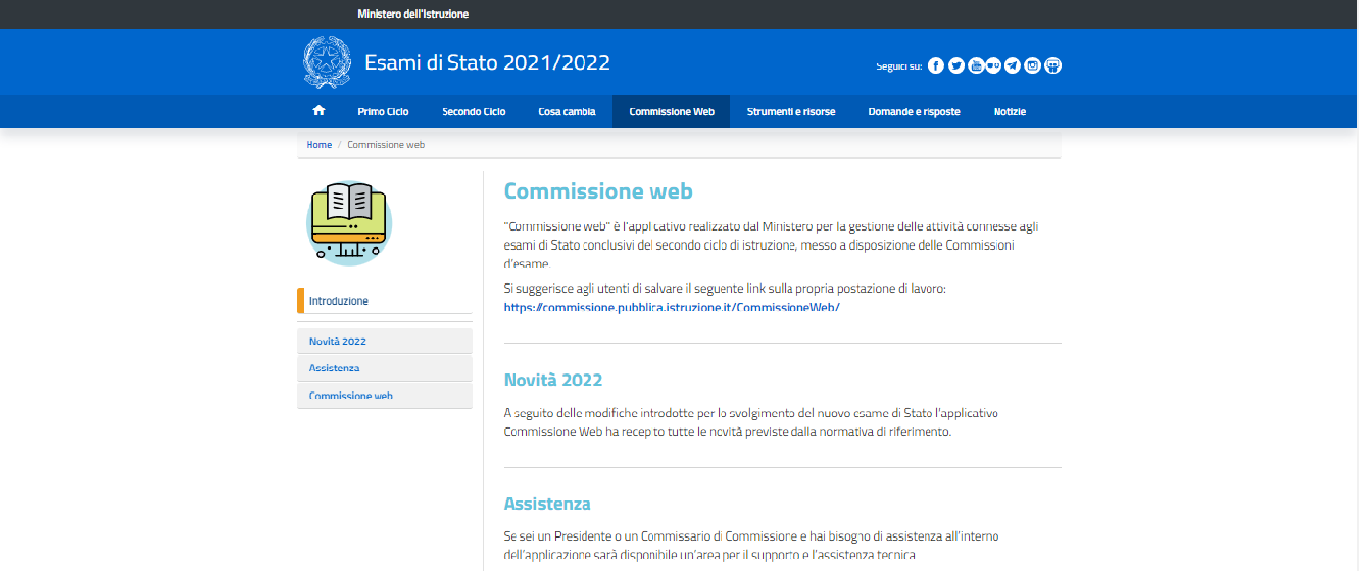 47
Verbali (gestione locale o gestione integrata con FEA)
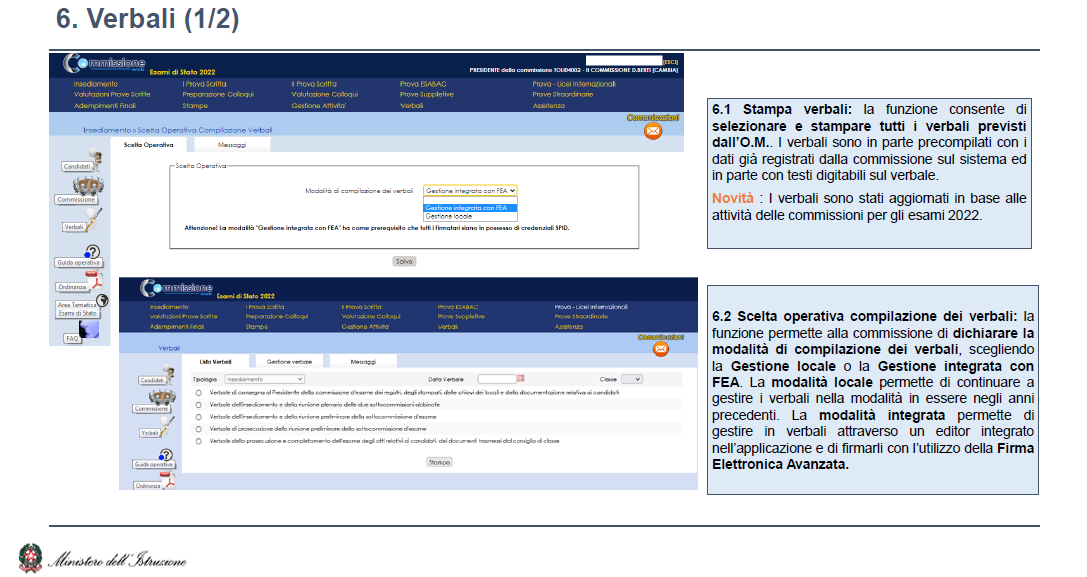 Fonte. : Esami di Stato 2022 «Utilizzo dell’applicativo Commissione Web» - 7 Giugno 2022
Ministero dell’Istruzione Direzione Generale per i sistemi informativi e la statistica - Direttore Generale Ing. Davide D’Amico
49
Insediamento
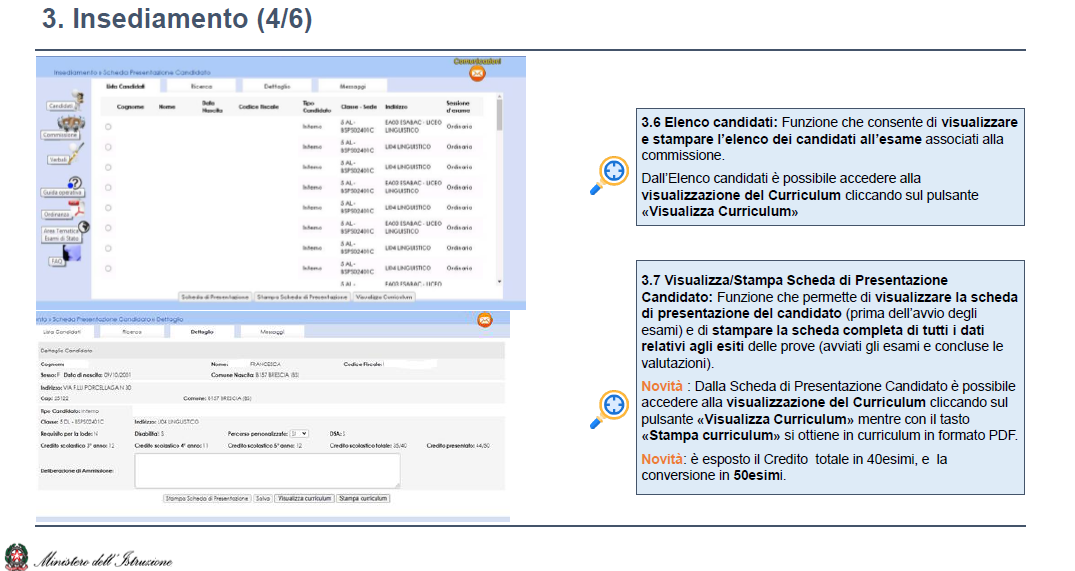 50
Fonte. : Esami di Stato 2022 «Utilizzo dell’applicativo Commissione Web» - 7 Giugno 2022
Ministero dell’Istruzione Direzione Generale per i sistemi informativi e la statistica - Direttore Generale Ing. Davide D’Amico
Chiusura attività
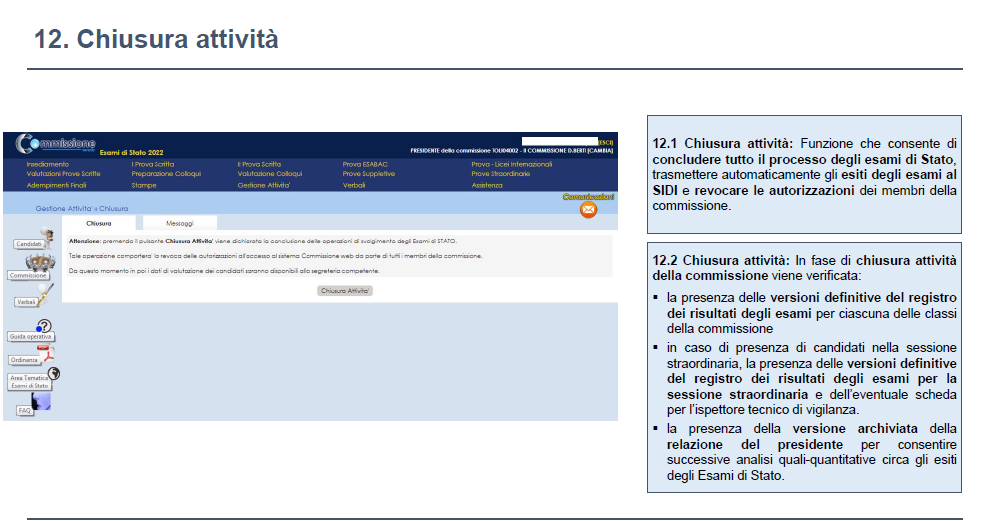 51
Fonte. : Esami di Stato 2022 «Utilizzo dell’applicativo Commissione Web» - 7 Giugno 2022
Ministero dell’Istruzione Direzione Generale per i sistemi informativi e la statistica - Direttore Generale Ing. Davide D’Amico
Valutazione finale
«Ciascuna sottocommissione d’esame si riunisce per le operazioni finalizzate alla valutazione finale e all’elaborazione dei relativi atti subito dopo la conclusione dei colloqui di propria competenza»  (O.M. 65/2022, art. 28, c. 1). 

«Ai sensi dell’art. 18, di cento punti senza fruire dell’integrazione di ccomma 5, del d. lgs. 62/2017, fermo restando il punteggio massimo di cento centesimi, la sottocommissione può motivatamente integrare il punteggio fino a un massimo di cinque punti, sulla base dei criteri di cui all’articolo 16, comma 8, lettera c). 
La sottocommissione all’unanimità può motivatamente attribuire la lode a coloro che conseguono il punteggio massimo di cui al comma 4, a condizione che: a) abbiano conseguito il credito scolastico massimo con voto unanime del consiglio di classe; b) abbiano conseguito il punteggio massimo previsto alla prova d’esame» (O.M. 65/2022, art. 28, c. 4, 5).
51
Adempimenti conclusivi
«I presidenti delle commissioni sono competenti al rilascio dell’attestato di credito formativo per i candidati con disabilità o con DSA che lo conseguono in esito all’esame di Stato, nonché dei diplomi e dell’allegato Curriculum dello studente (…) nel caso in cui i diplomi non siano disponibili per la firma prima del termine di chiusura della sessione d’esame, i presidenti medesimi delegano il dirigente/coordinatore a provvedere alla compilazione, alla firma e alla consegna degli stessi» (O.M. 65/2022, art. 28, c. 7). 
«Per i candidati che hanno superato l’esame EsaBac ed EsaBac techno, le istituzioni scolastiche producono il certificato provvisorio attraverso il sistema SIDI» (O.M. 65/2022, art. 28, c. 9). 
«Il Supplemento Europass al certificato e il Curriculum dello studente sono resi disponibili agli studenti nell’apposita piattaforma» (O.M. 65/2022, art. 28, c. 11). 

.
52
Adempimenti conclusivi
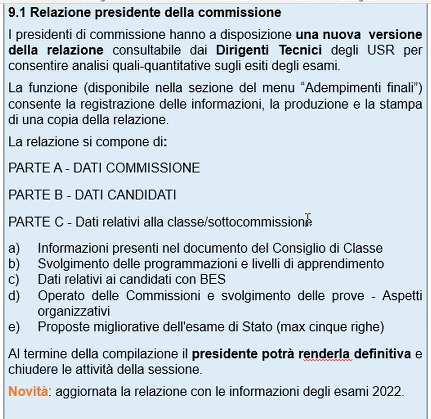 Relazione Presidenti
I Presidenti di Commissione saranno chiamati a redigere una relazione specifica, contenente osservazioni sullo svolgimento della prova e sui livelli di apprendimento degli studenti, mediante l’utilizzo di un form disponibile sull’applicativo “Commissione web”, precompilato nella parte amministrativa e strutturato in prevalenza con campi chiusi. Nel caso in cui non sia assolutamente possibile utilizzare “Commissione web”, il form potrà essere richiesto alla Struttura tecnica Esami di Stato.
Fonte. : Esami di Stato 2022 «Utilizzo dell’applicativo Commissione Web» - 7 Giugno 2022
Ministero dell’Istruzione Direzione Generale per i sistemi informativi e la statistica - Direttore Generale Ing. Davide D’Amico
53
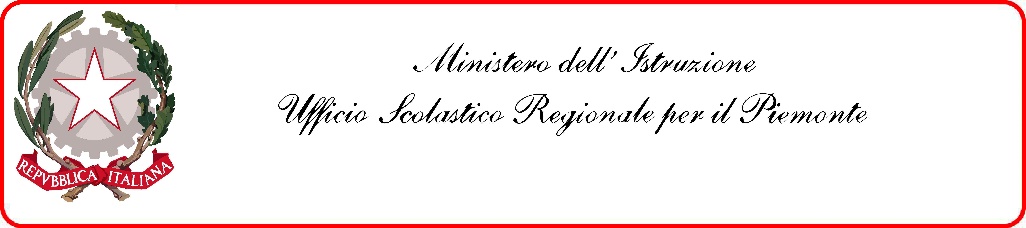 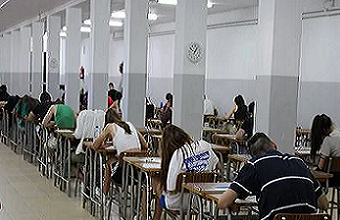 Grazie
Servizio ispettivo USR per il Piemonte 
E-mail: corpoispettivo_piemonte@istruzione.it
54